CCRSComprehensive Conference Registration System
Software Plan

September 21st, 2012
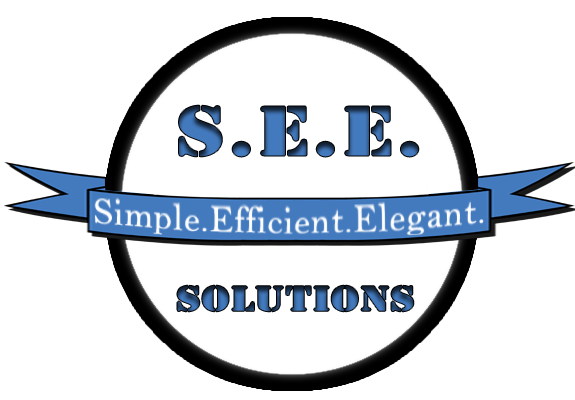 S.E.E. Solutions
1
Welcome
Our Client:
Dr. Darren Lim
Professor of Computer Science, Siena College
Co-Chair of Consortium of Computing Sciences in Colleges - Northeastern Region (CCSCNE)
S.E.E. Solutions
2
Agenda
Introduction
Problem Definition
System Justification
System Goals
System Constraints
Resources
Model
Timeline
S.E.E. Solutions
3
Introduction
S.E.E. Solutions
4
Agenda
Introduction
Problem Definition
System Justification
System Goals
System Constraints
Resources
Model
Timeline
S.E.E. Solutions
5
Problem Definition
The registration process is inadequate
System needs defined reviewer selection process
Users need cleaner interface
Need permissions based on roles
S.E.E. Solutions
6
Agenda
Introduction
Problem Definition
System Justification
System Goals
System Constraints
Resources
Model
Timeline
S.E.E. Solutions
7
System Justification
CCSCNE needs comprehensive conference registration system
Key features would allow:
Users see necessary information during registration
Complete paper/workshop submission and review process
System easily navigated and understandable
S.E.E. Solutions
8
Agenda
Introduction
Problem Definition
System Justification
System Goals
System Constraints
Resources
Model
Timeline
S.E.E. Solutions
9
System Goals
Plan to create a
Simple and elegant interface
System that will assign appropriate reviewers
Clean and easy registration process
Secure database of conference materials
S.E.E. Solutions
10
Agenda
Introduction
Problem Definition
System Justification
System Goals
System Constraints
Resources
Model
Timeline
S.E.E. Solutions
11
Constraints
Designed with PHP
Data stored in MySQL database
S.E.E. Solutions
12
Agenda
Introduction
Problem Definition
System Justification
System Goals
System Constraints
Resources
Model
Timeline
S.E.E. Solutions
13
Resources
Software:
Microsoft Office, Safari, Chrome, Firefox, Internet Explorer, NetBeans 
Hardware:
Computers in Software engineering lab
Team members personal computers
Languages:
 HTML, CSS, PHP, SQL, JavaScript (jQuery)
S.E.E. Solutions
14
Agenda
Introduction
Problem Definition
System Justification
System Goals
System Constraints
Resources
Model
Timeline
S.E.E. Solutions
15
Development Model
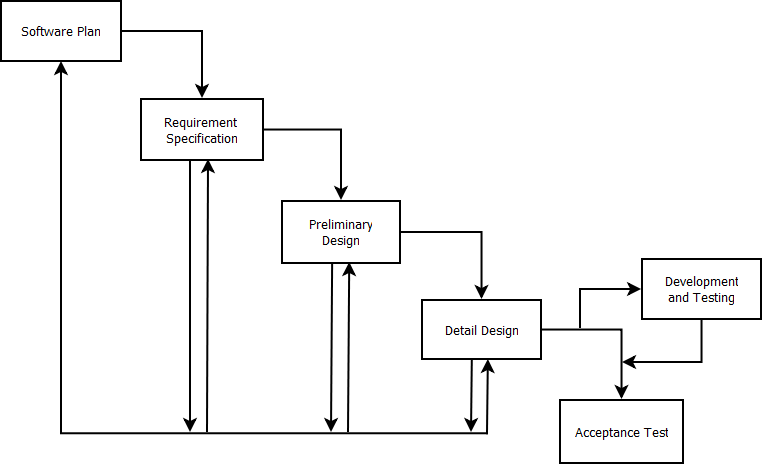 S.E.E. Solutions
16
Agenda
Introduction
Problem Definition
System Justification
System Goals
System Constraints
Resources
Model
Timeline
S.E.E. Solutions
17
Timeline
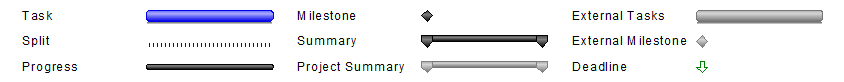 S.E.E. Solutions
18
What’s Next
Requirement Specification – October 2012
Preliminary Design – December 2012
Detailed Design – Spring 2013
Acceptance Test – Spring 2013
S.E.E. Solutions
19
Thank You
Questions?
S.E.E. Solutions
20